Проект Закона Республики Казахстан«О внесении изменений и дополнений в некоторые законодательные акты Республики Казахстан по вопросам оптимизации Уголовного, Уголовно-процессуального и Уголовно-исполнительного кодексов»
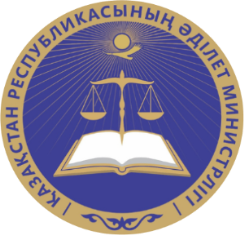 ЦИФРОВОЙ НОТАРИАТ
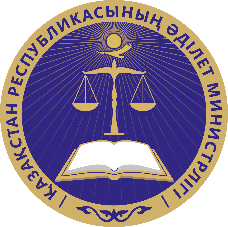 ОНП ОТ 1 СЕНТЯБРЯ 2022 ГОДА
«СПРАВЕДЛИВОЕ ГОСУДАРСТВО. ЕДИНАЯ НАЦИЯ. БЛАГОПОЛУЧНОЕ ОБЩЕСТВО»
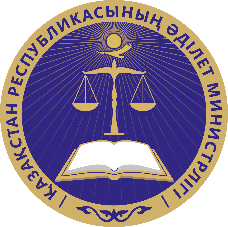 Пункт 107 ОНП:
Передача полномочий по коррекции УК и УПК Минюсту
Полномочия закреплены в Положении Минюста
(ППРК от 28.12.2022г. №1082)
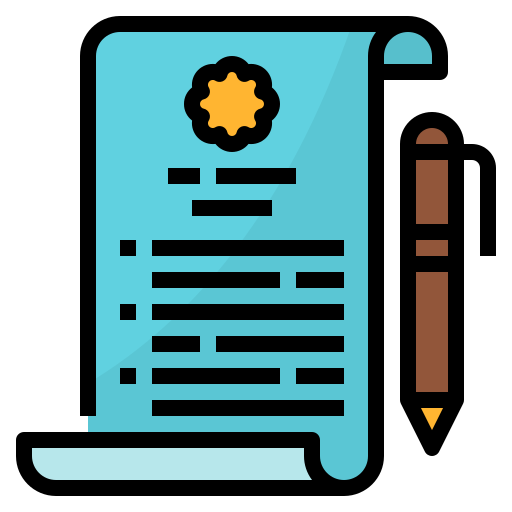 Пункт 106 ОНП:
Проведение ревизии УК и УПК
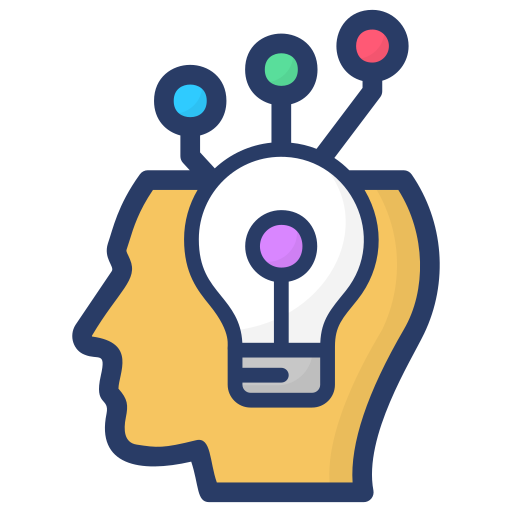 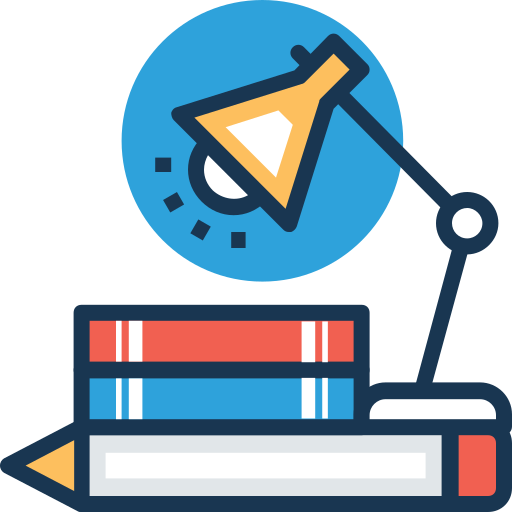 Предлагается изучить и реализовать в течение 2-3 лет
Перспективное направление совершенствования 
УК и УПК
Созданы МВРГ и Проектный офис
Текущее направление совершенствования УК и УПК
Разработан
проект Закона
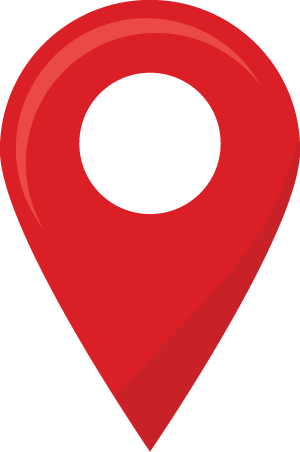 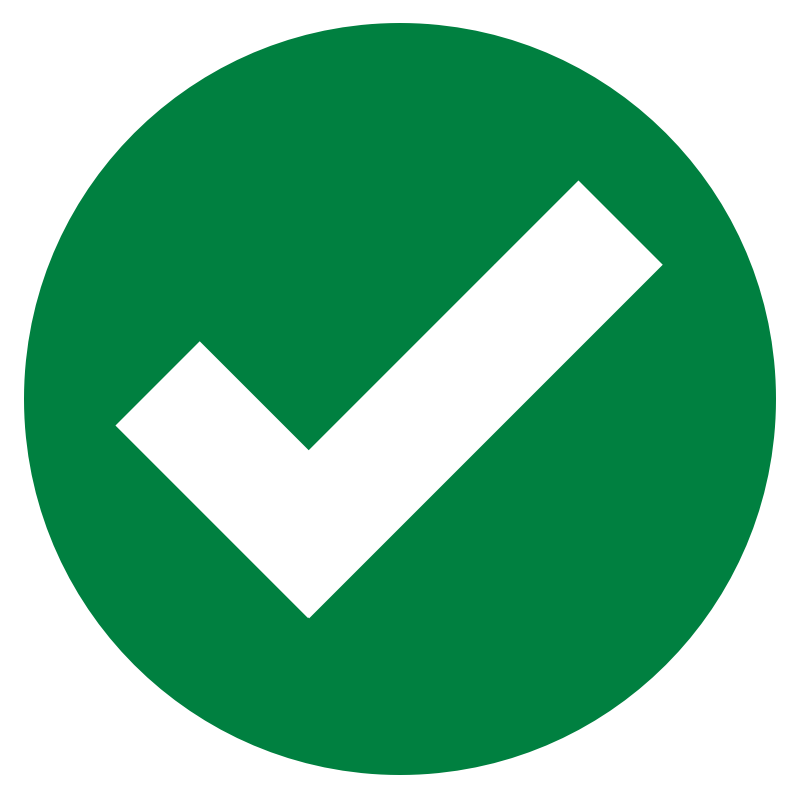 2
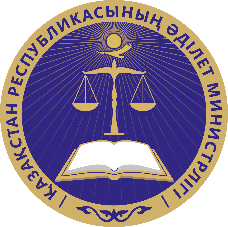 ИТОГИ РАБОТЫ ПРОЕКТНОГО ОФИСА ПО РЕВИЗИИ УК И УПК
Проведен 
постатейный анализ
Изучены предложения 
известных ученых-юристов:
1151всего
666 статей УПК
485 статей УК
госорганов
более

 1200
Рассмотрено
адвокатуры
предложений
НПП «Атамекен»
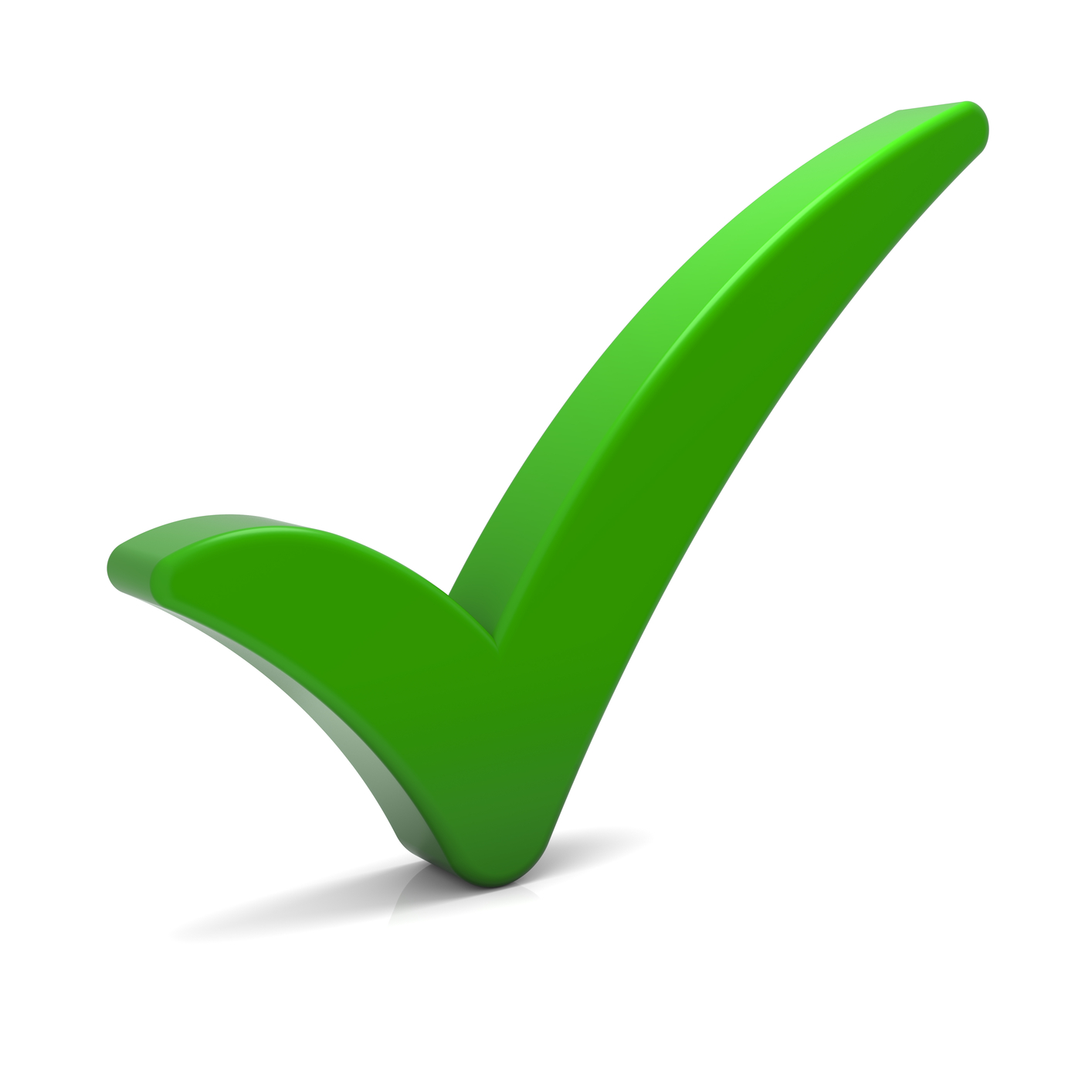 Подготовлен 
проект закона
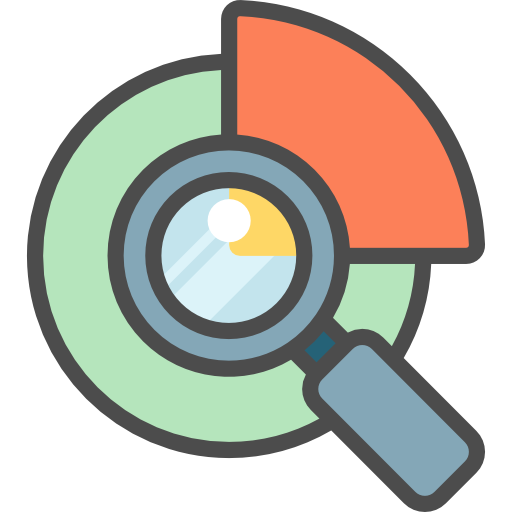 Ахпанов А.Н., Борчашвили И.Ш.,
Когамов М.Ч., Рахметов С.М., Сарпеков Р.К.
3
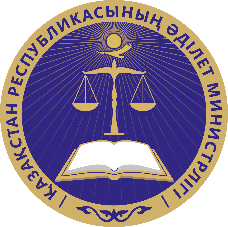 ПРОЕКТ ЗАКОНА НАПРАВЛЕН НА СОВЕРШЕНСТВОВАНИЕ:
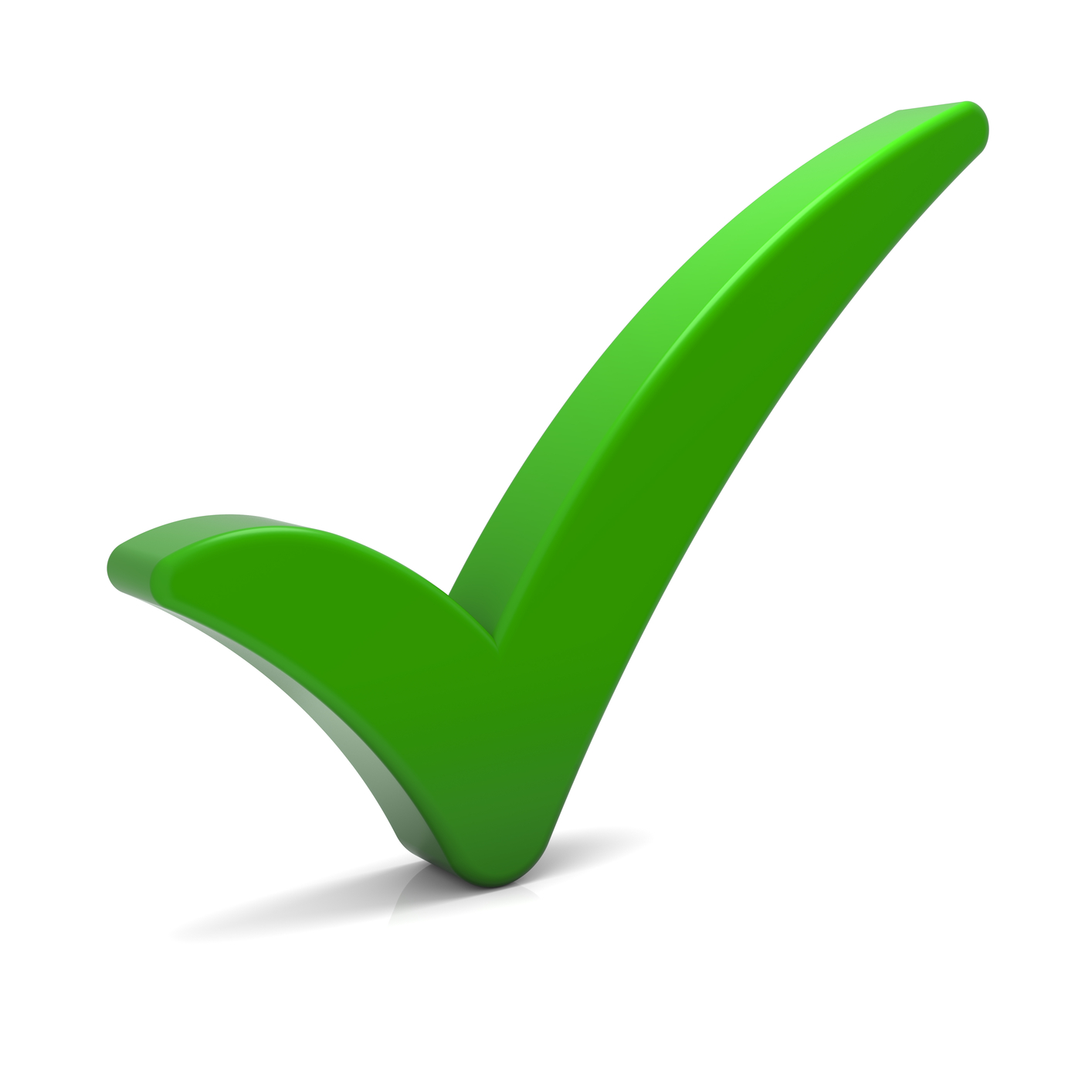 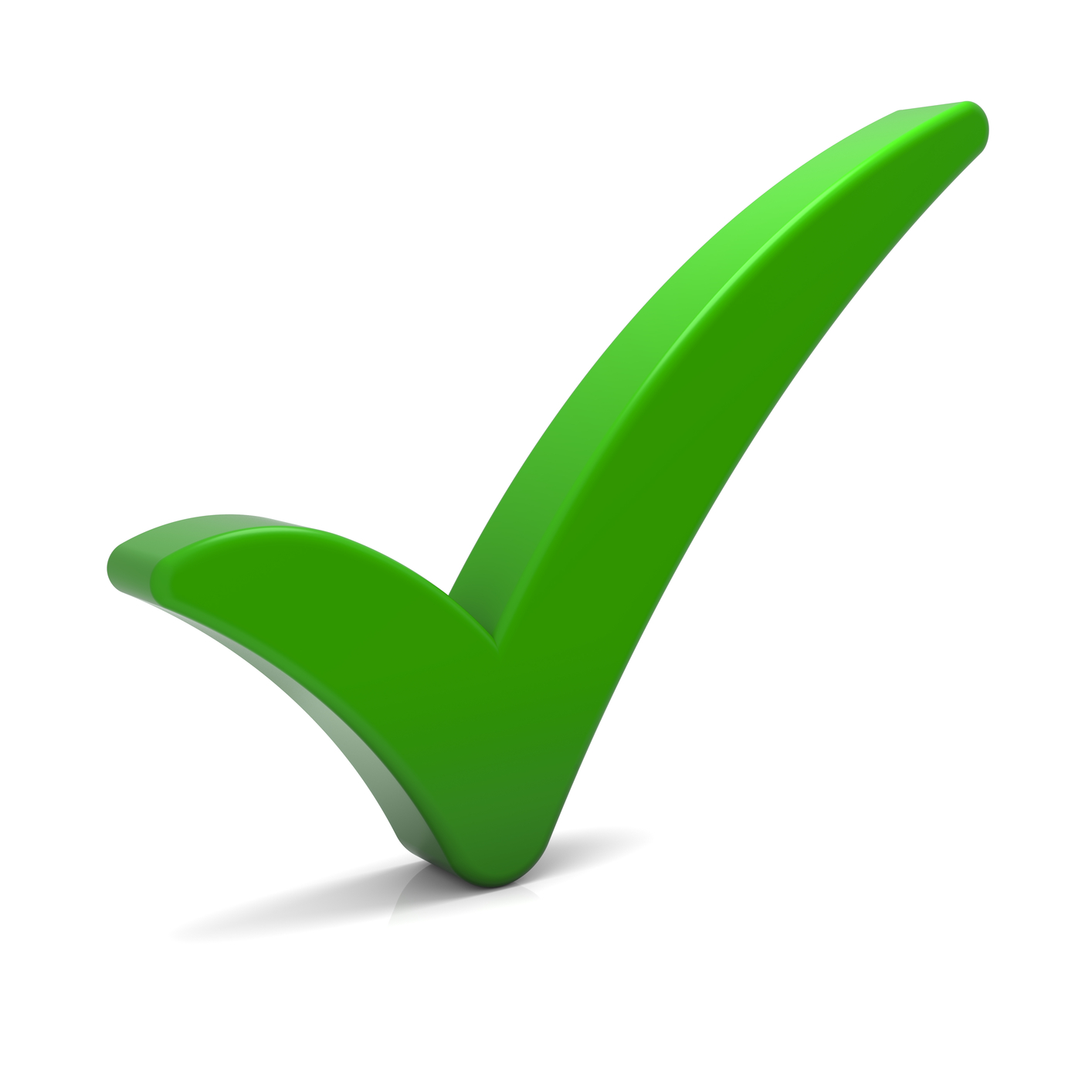 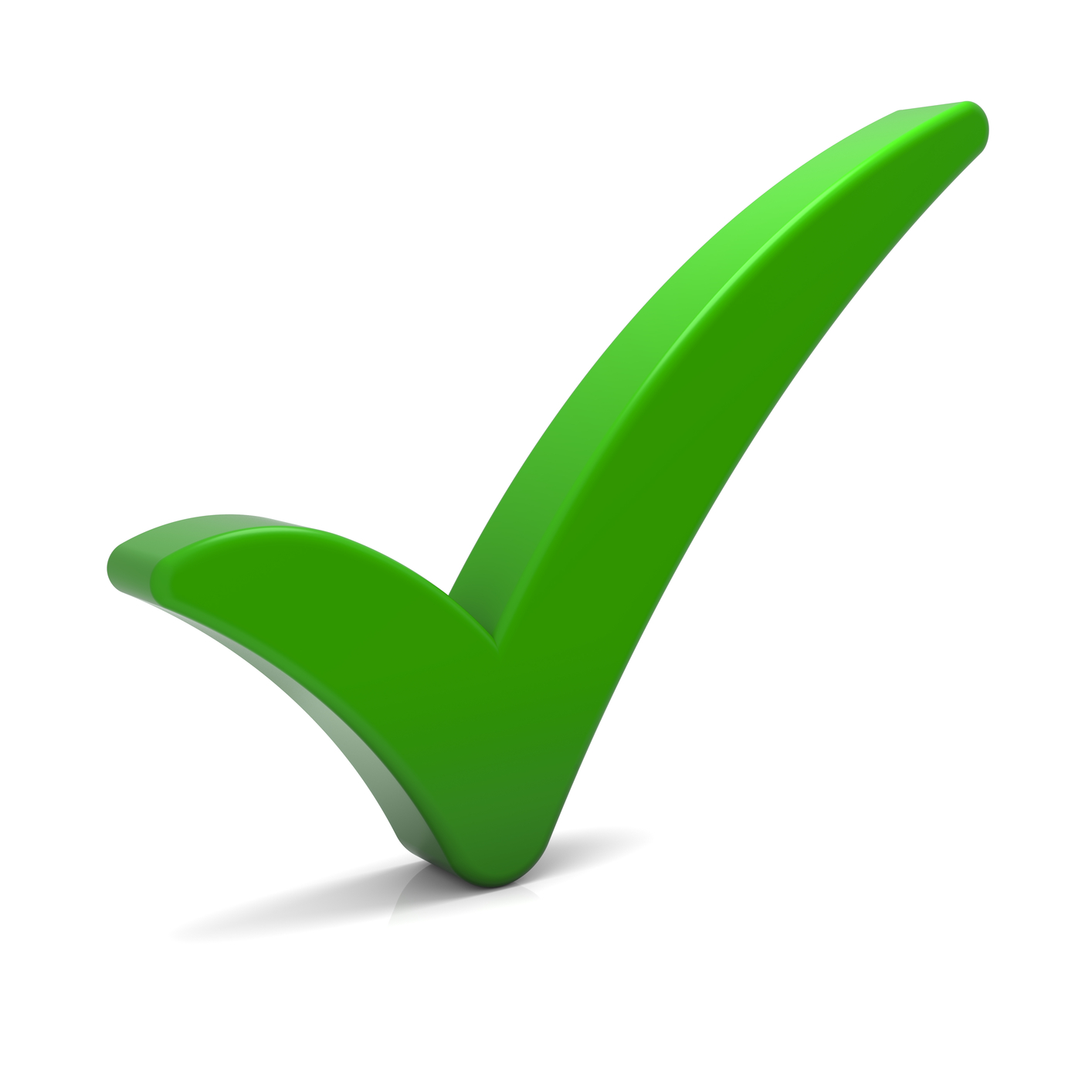 4
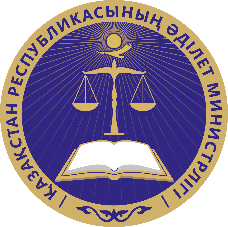 СОВЕРШЕНСТВОВАНИЕ УГОЛОВНОГО КОДЕКСА
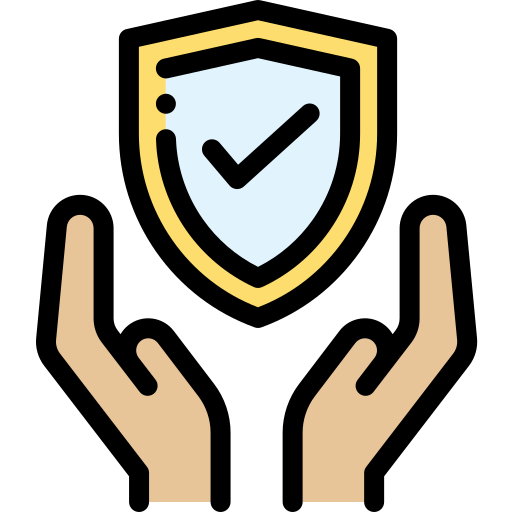 Исключение освобождение от уголовной ответственности по процессуальному соглашению в форме признания вины
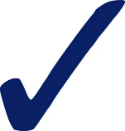 Указание на неосторожную форму вины относительно к последствиям совершенного деяния по некоторым уголовным правонарушениям
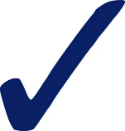 Введение уголовной ответственности работника коллекторского агентства за злоупотребление и превышение своих полномочий
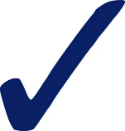 Выделение квалифицирующих составов, касающихся критически важных объектов информационно-коммуникационной инфраструктуры по правонарушениям в сфере информатизации и связи в отдельную часть
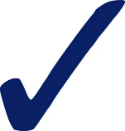 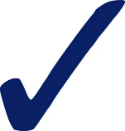 Актуализация санкций соразмерно совершенному деянию
5
[Speaker Notes: Первый блок. Усиление защиты прав граждан и предпринимателей.
В нем,кроме прочего, предусмотрены такие меры, как:
- расширение применения по экономическим преступлениям штрафа как альтернативы лишению свободы;
- выведение из понятия «организованные преступные формирования» признаков «коммерческих организаций»;
- ведение непрерывной видео-звукозаписи при доставлении и приводе физических лиц;
- исключение необоснованного вовлечения предпринимателей в уголовный процесс путем обязательной проверки факта экономических правонарушений в порядке административного или гражданского производства до регистрации уголовного дела;]
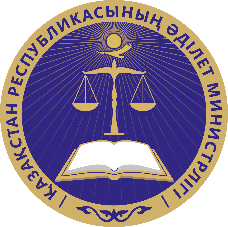 СОВЕРШЕНСТВОВАНИЕ УГОЛОВНОГО КОДЕКСА
КОЛИЧЕСТВО ПОПРАВОК
21 в Общую часть
58 в Особенную часть
79всего
около

 17%
ПОДВЕРГАЕТСЯ ИЗМЕНЕНИЮ
всего кодекса
3
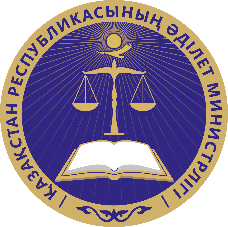 СОВЕРШЕНСТВОВАНИЕ УГОЛОВНО-ПРОЦЕССУАЛЬНОГО КОДЕКСА
В целях повышения защиты прав граждан и обеспечения их безопасности в рамках уголовного процесса предлагается:
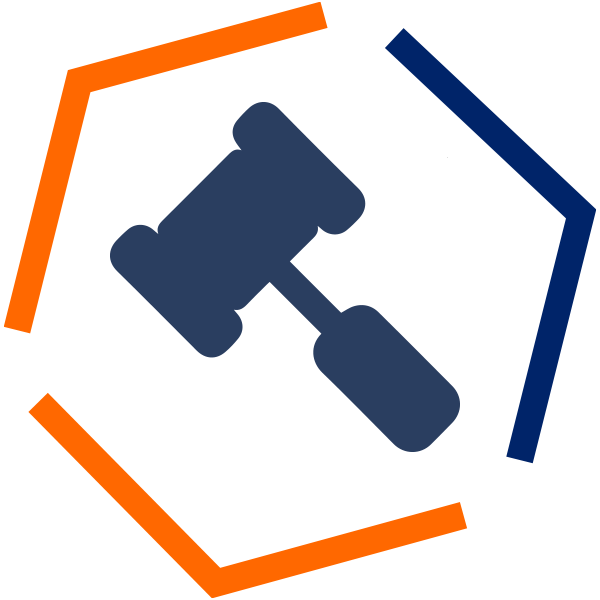 Предоставление стороне защиты права вносить в суд
акт защиты – документ, противоположный обвинительному акту
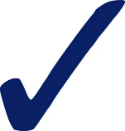 Расширение перечня документов, с которых адвокат защиты вправе снимать копии
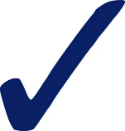 Введение запрета на использование в качестве доказательств показаний лица, ранее пребывавшего в качестве «свидетеля, имеющего право на защиту»
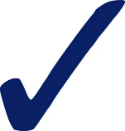 Установление обязательного указания времени и оснований доставления лица в справке о доставлении
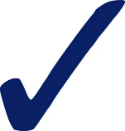 Установление обязательного согласования с прокурором производства ревизии и проверки субъектов предпринимательства в рамках рассматриваемого уголовного дела
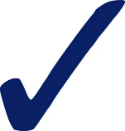 7
[Speaker Notes: Первый блок. Усиление защиты прав граждан и предпринимателей.
В нем,кроме прочего, предусмотрены такие меры, как:
- расширение применения по экономическим преступлениям штрафа как альтернативы лишению свободы;
- выведение из понятия «организованные преступные формирования» признаков «коммерческих организаций»;
- ведение непрерывной видео-звукозаписи при доставлении и приводе физических лиц;
- исключение необоснованного вовлечения предпринимателей в уголовный процесс путем обязательной проверки факта экономических правонарушений в порядке административного или гражданского производства до регистрации уголовного дела;]
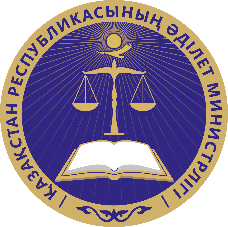 СОВЕРШЕНСТВОВАНИЕ УГОЛОВНО-ПРОЦЕССУАЛЬНОГО КОДЕКСА
В целях повышения защиты прав граждан и обеспечения их безопасности в рамках уголовного процесса предлагается:
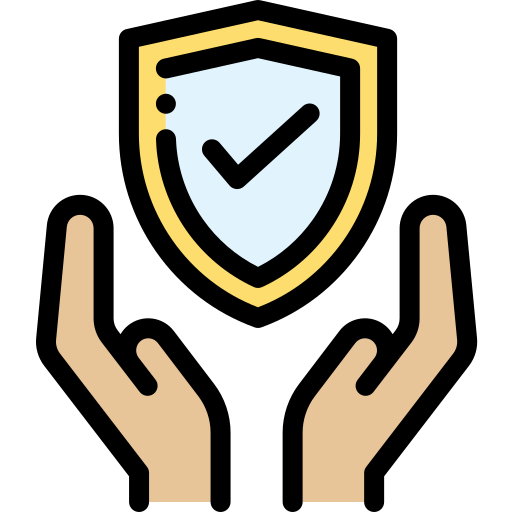 Исключение необоснованного вовлечения граждан в орбиту уголовного преследования, путем запрета регистрации в ЕРДР уголовного дела, где:
специалистом правоохранительного органа не подтвержден ущерб;
2) имеется гражданско-правовой спор;
3) без акта налоговой проверки или без досудебного либо судебного обжалования по налоговым правонарушениям
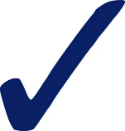 Предоставление возможности адвокату с согласия прокурора публиковать в СМИ опровержение на публикацию органов уголовного преследования в отношении своего подзащитного
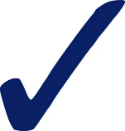 Установление 10-суточного срока действия санкции по осуществлению обыска, личного обыска и выемки
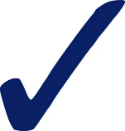 8
[Speaker Notes: Первый блок. Усиление защиты прав граждан и предпринимателей.
В нем,кроме прочего, предусмотрены такие меры, как:
- расширение применения по экономическим преступлениям штрафа как альтернативы лишению свободы;
- выведение из понятия «организованные преступные формирования» признаков «коммерческих организаций»;
- ведение непрерывной видео-звукозаписи при доставлении и приводе физических лиц;
- исключение необоснованного вовлечения предпринимателей в уголовный процесс путем обязательной проверки факта экономических правонарушений в порядке административного или гражданского производства до регистрации уголовного дела;]
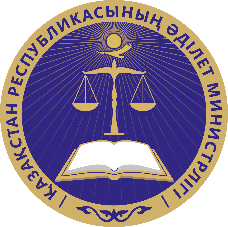 СОВЕРШЕНСТВОВАНИЕ УГОЛОВНО-ПРОЦЕССУАЛЬНОГО КОДЕКСА
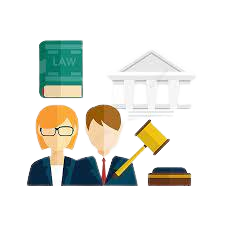 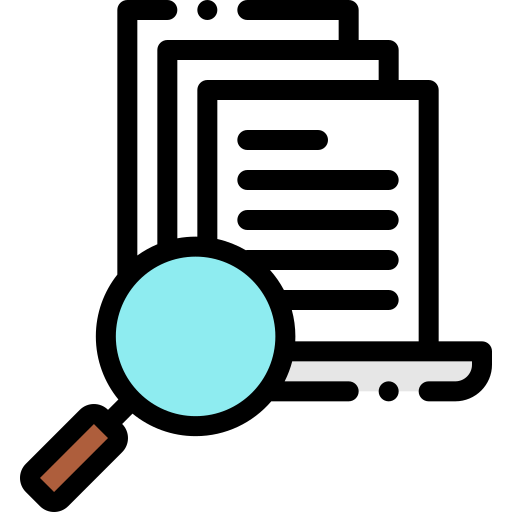 Предоставление стороне защиты права ознакомления со всеми объектами, направляемыми на экспертизу следователем, в том числе с материалами ОРД, КРД, НСД
Исключение возможности отказа следователем в направлении вопросов адвоката эксперту
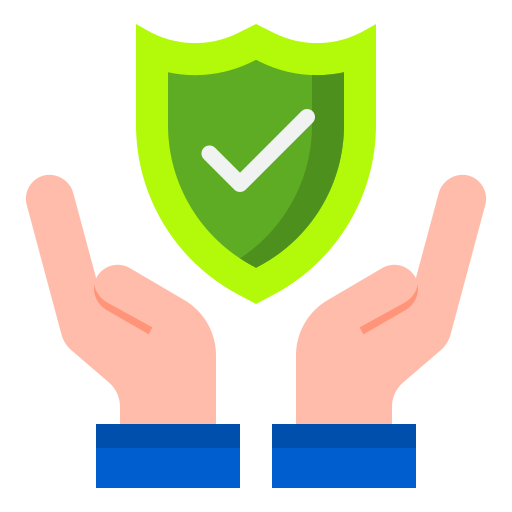 Интеграция свидетеля, имеющего право на защиту, в круг лиц, обладающих правом инициирования экспертизы
9
[Speaker Notes: Второй блок предусматривает укрепление состязательности уголовного процесса.
В нем предлагается усилить роль адвокатов в уголовном процессе путем предоставления им права вносить в суд документ, противоположный обвинительному акту, – акт защиты.
Значительно усиливается роль адвоката при проведении экспертизы: 1)он будет назначать экспертизу по любым объектам, хотя сейчас не может назначать по тем объектам, которые находятся у следователя; 2)он будет задавать вопросы эксперту напрямую, хотя сейчас он ходатайствует перед следователем, который в основном отклоняет такое ходатайство; 3) он сможет ознакомиться с материалами, направляемыми на экспертизу следователем, сейчас у них такого права нет.
Помимо этого, предусмотрены ограничениядля суда собирать доказательства по своей инициативе, что фактически является содействием стороне обвинения. При этом суд может делать это по ходатайству сторон.]
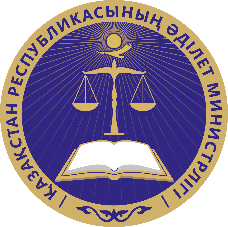 СОВЕРШЕНСТВОВАНИЕ УГОЛОВНО-ПРОЦЕССУАЛЬНОГО КОДЕКСА
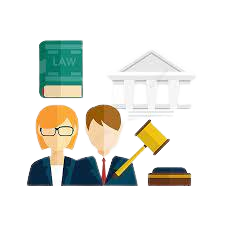 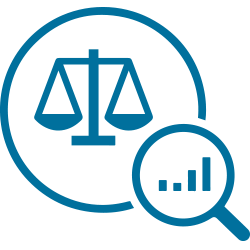 Расширение полномочий суда апелляционной инстанции по исследованию представленных сторонами доказательств как в суде первой инстанции, так и в суде апелляционной инстанции
Исключение возможности возврата дела прокурору для «доработки» существенных нарушений, предусматривающей восполнение неполноты досудебного расследования
10
[Speaker Notes: Второй блок предусматривает укрепление состязательности уголовного процесса.
В нем предлагается усилить роль адвокатов в уголовном процессе путем предоставления им права вносить в суд документ, противоположный обвинительному акту, – акт защиты.
Значительно усиливается роль адвоката при проведении экспертизы: 1)он будет назначать экспертизу по любым объектам, хотя сейчас не может назначать по тем объектам, которые находятся у следователя; 2)он будет задавать вопросы эксперту напрямую, хотя сейчас он ходатайствует перед следователем, который в основном отклоняет такое ходатайство; 3) он сможет ознакомиться с материалами, направляемыми на экспертизу следователем, сейчас у них такого права нет.
Помимо этого, предусмотрены ограничениядля суда собирать доказательства по своей инициативе, что фактически является содействием стороне обвинения. При этом суд может делать это по ходатайству сторон.]
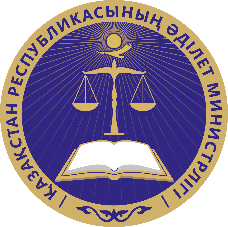 ОПТИМИЗАЦИЯ И «ДЕБЮРОКРАТИЗАЦИЯ» УГОЛОВНОГО ПРОЦЕССА
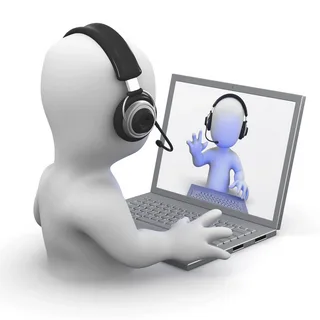 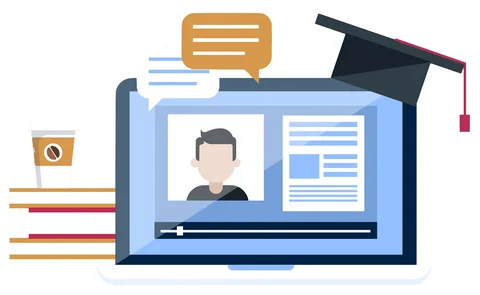 Введение возможности дистанционной очной ставки, а также возможности проведения дистанционных допроса и очной ставки в отношении свидетеля, имеющего право на защиту, и подозреваемого
Ведение уголовного дела в электронном формате по умолчанию, с возможностью обжалования такого решения
Введение возможности производства досудебного расследования по месту нахождения потерпевшего – в случае с преступлениями в Интернете
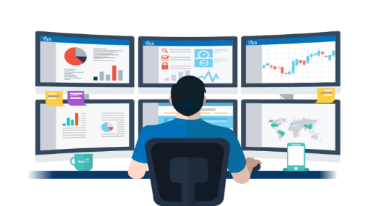 Введение возможности соединения между собой связанных коррупционных уголовных дел
11
[Speaker Notes: Первый блок. Усиление защиты прав граждан и предпринимателей.
В нем,кроме прочего, предусмотрены такие меры, как:
- расширение применения по экономическим преступлениям штрафа как альтернативы лишению свободы;
- выведение из понятия «организованные преступные формирования» признаков «коммерческих организаций»;
- ведение непрерывной видео-звукозаписи при доставлении и приводе физических лиц;
- исключение необоснованного вовлечения предпринимателей в уголовный процесс путем обязательной проверки факта экономических правонарушений в порядке административного или гражданского производства до регистрации уголовного дела;]
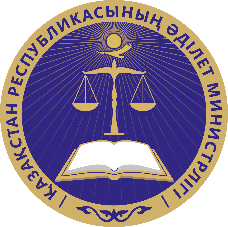 СОВЕРШЕНСТВОВАНИЕ УГОЛОВНО-ПРОЦЕССУАЛЬНОГО КОДЕКСА
КОЛИЧЕСТВО ПОПРАВОК
16 в Общую часть
75 в Особенную часть
91всего
около

 14%
ПОДВЕРГАЕТСЯ ИЗМЕНЕНИЮ
всего кодекса
3
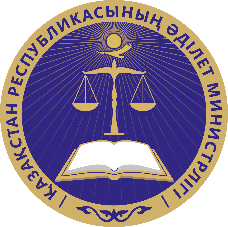 СОВЕРШЕНСТВОВАНИЕ УГОЛОВНО-ИСПОЛНИТЕЛЬНОГО КОДЕКСА
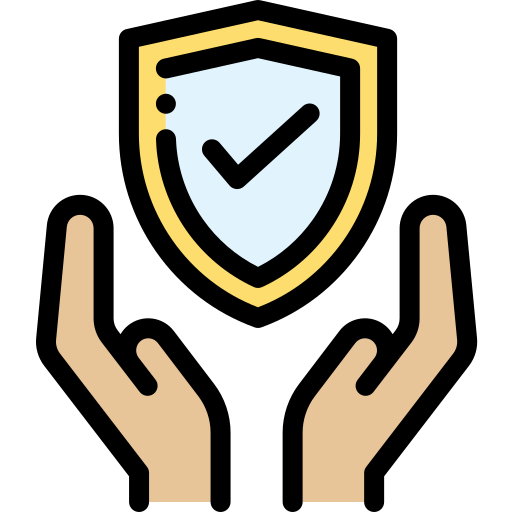 Совершенствование порядка исполнения наказаний, не связанных с лишением свободы, в том числе взаимодействия служб пробации с местными исполнительными органами
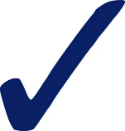 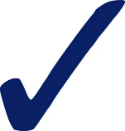 Изменение видов и порядка назначения уголовных наказаний
Совершенствование института условно-досрочного освобождения осужденных
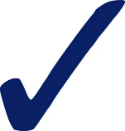 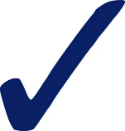 Улучшение правового положения осужденных
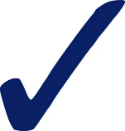 Усиление режимных требований и охраны учреждений УИС
13
[Speaker Notes: Первый блок. Усиление защиты прав граждан и предпринимателей.
В нем,кроме прочего, предусмотрены такие меры, как:
- расширение применения по экономическим преступлениям штрафа как альтернативы лишению свободы;
- выведение из понятия «организованные преступные формирования» признаков «коммерческих организаций»;
- ведение непрерывной видео-звукозаписи при доставлении и приводе физических лиц;
- исключение необоснованного вовлечения предпринимателей в уголовный процесс путем обязательной проверки факта экономических правонарушений в порядке административного или гражданского производства до регистрации уголовного дела;]
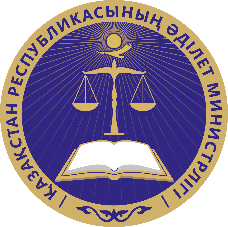 СОВЕРШЕНСТВОВАНИЕ УГОЛОВНО-ИСПОЛНИТЕЛЬНОГО КОДЕКСА
КОЛИЧЕСТВО ПОПРАВОК
34 в Особенную часть
5 в Общую часть
39всего
около

 22%
ПОДВЕРГАЕТСЯ ИЗМЕНЕНИЮ
всего кодекса
3
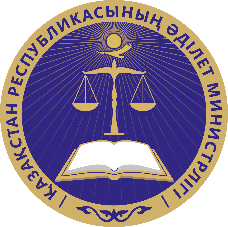 ПРОЕКТ ЗАКОНА СБАЛАНСИРОВАННО УЧЕЛ ВОПРОСЫ:
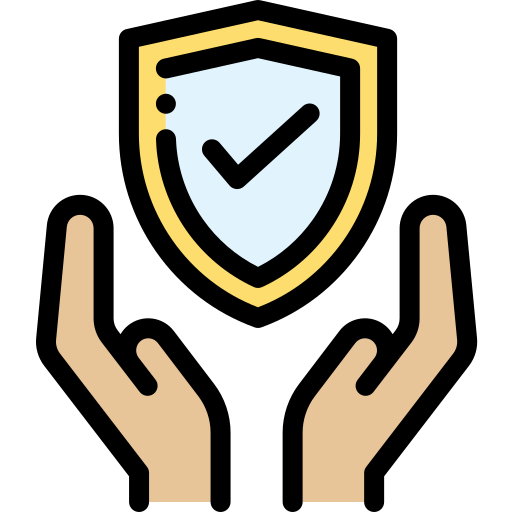 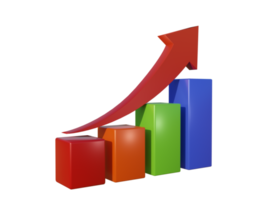 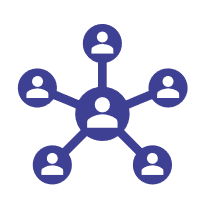 15
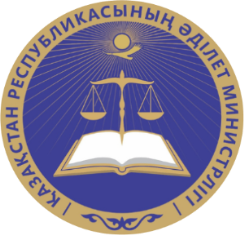 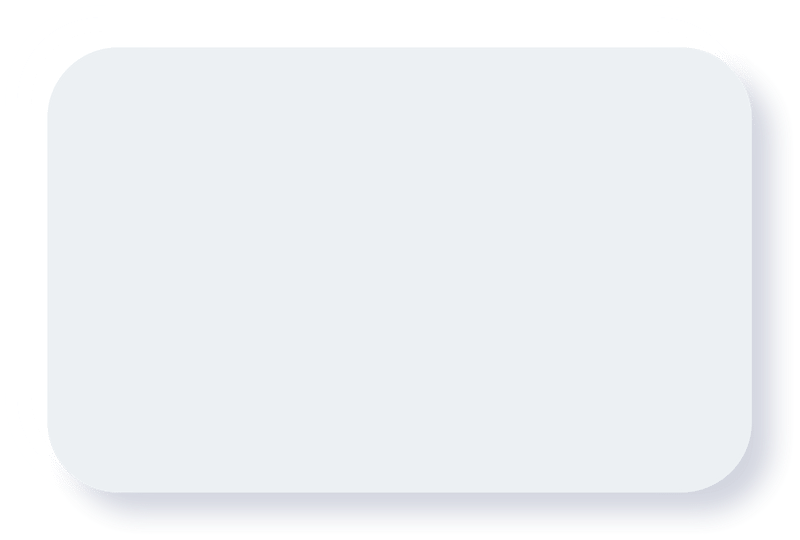 Благодарюза внимание!!!
16